Помоги  Маше…
Афанасьева Валентина Викторовна
МБДОУ№1 воспитатель
Наведи порядок
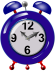 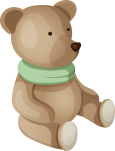 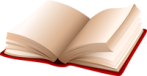 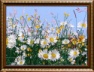 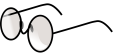 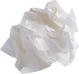 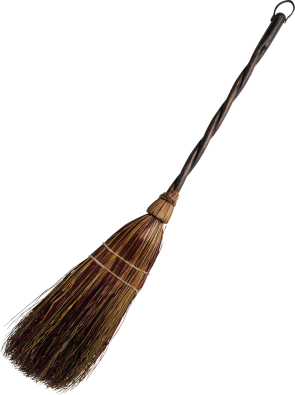 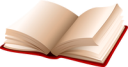 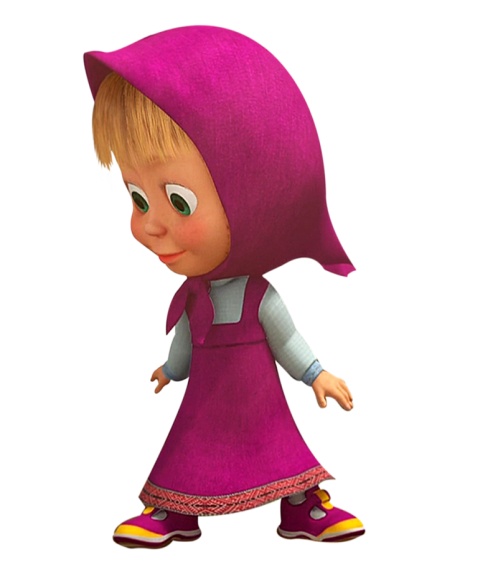 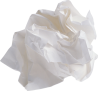 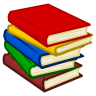 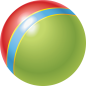 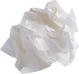 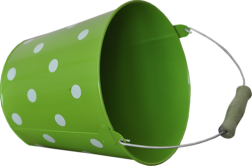 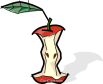 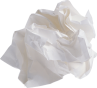 Найди предметы со звуком «А»
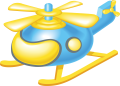 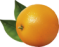 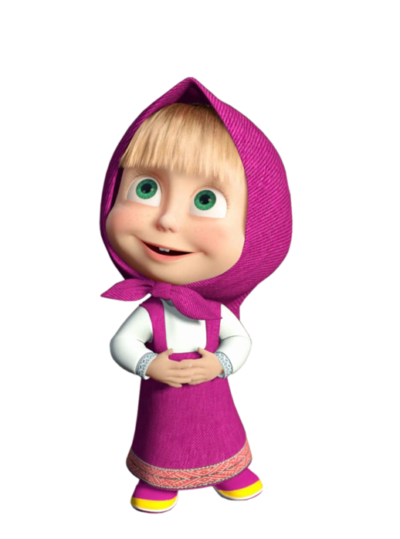 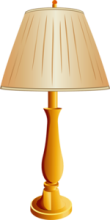 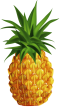 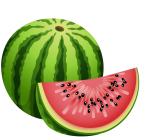 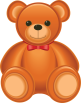 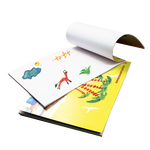 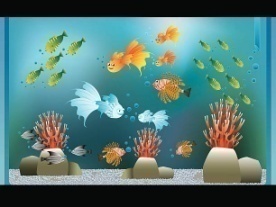 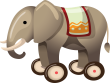 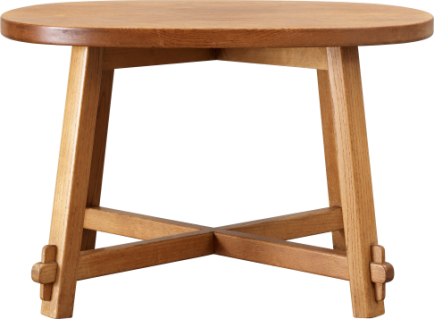 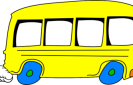 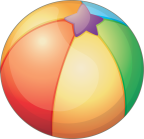 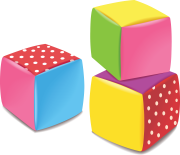 Помоги Маше накрыть стол для гостей
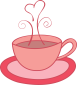 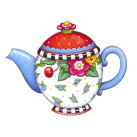 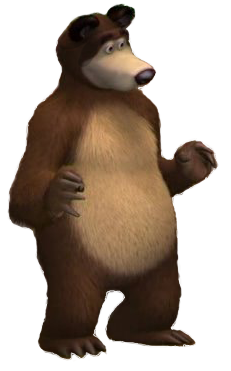 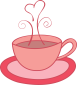 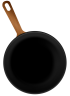 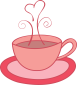 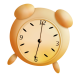 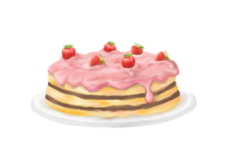 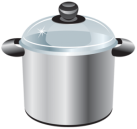 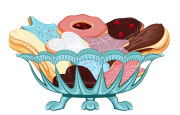 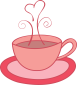 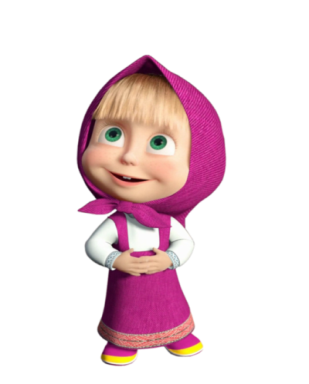 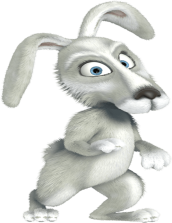 Молодец!
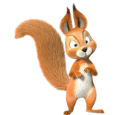 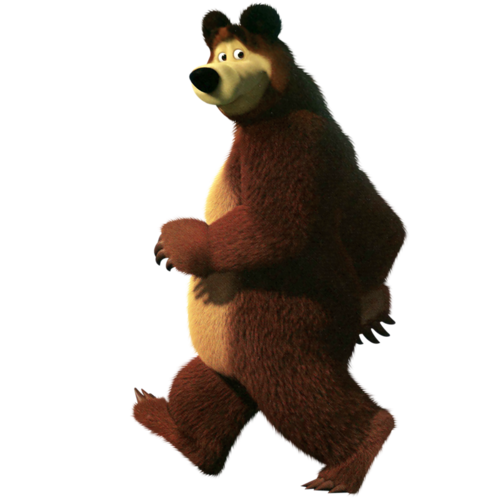 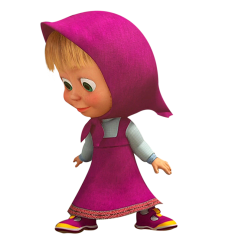 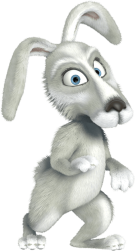 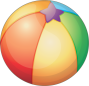 картинки: интернет - ресурс